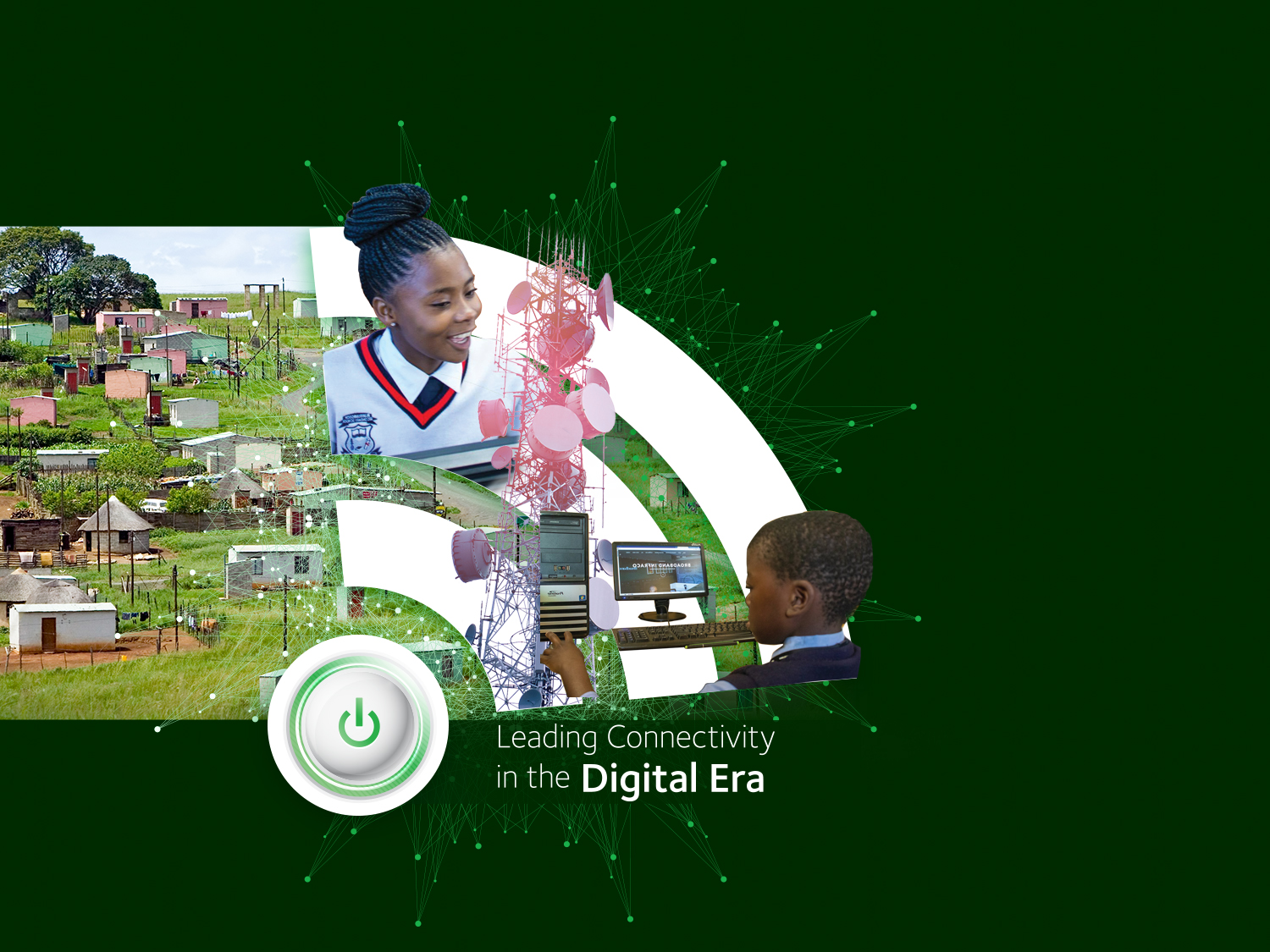 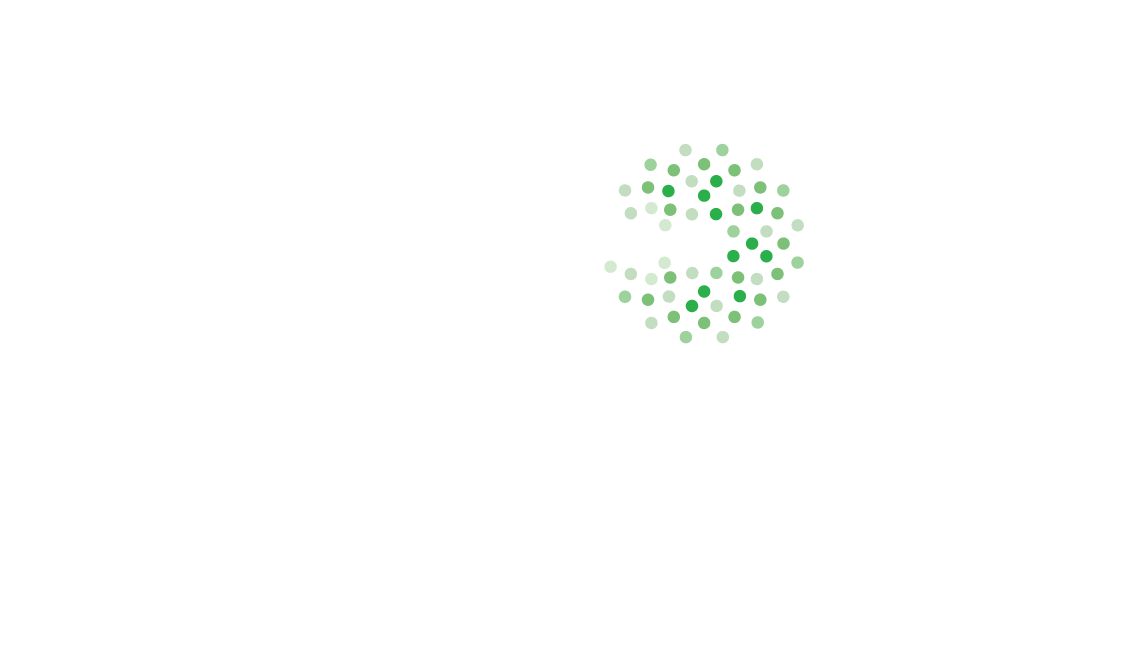 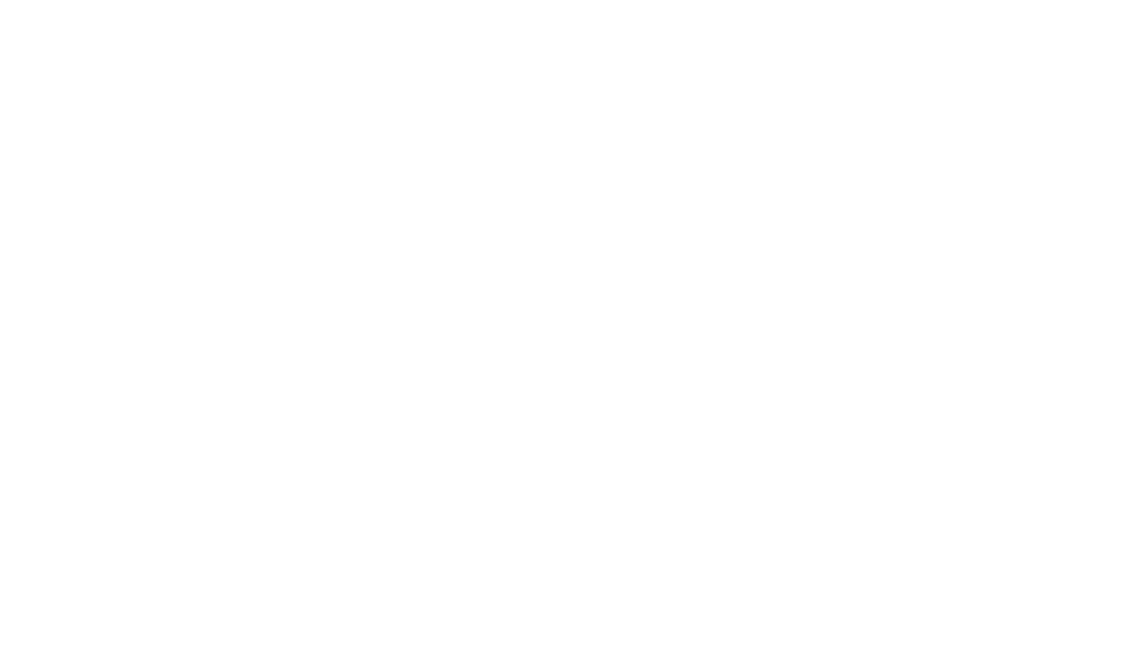 2021 Annual 
Report Presentation
Chairperson of the Board: Leah Khumalo



10 Nov 2021
Agenda
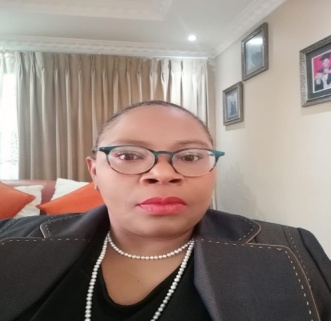 Leah Khumalo (Chairperson)
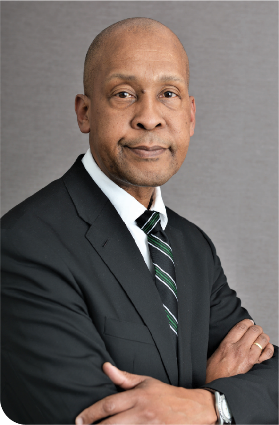 Performance Overview / Governance
Andrew Matseke (CEO)
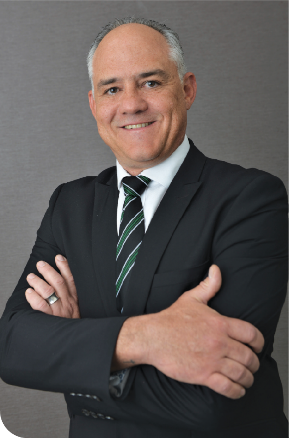 Audited Annual Financial Statements

 Ian van Niekerk (CFO)
Introduction and Performance Highlights
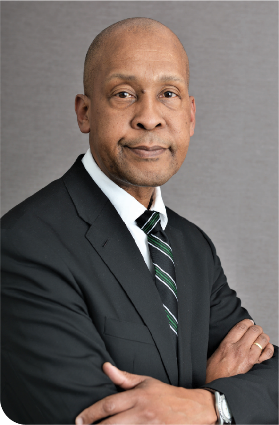 Future Outlook

Andrew Matseke (CEO)
Slide 2
PERFORMANCE OVERVIEW
Slide 3
Executive Summary
The Company contracted with the Shareholders to achieve 19 targets as encapsulated in the Corporate Plan. This occurred prior to the outbreak of the COVID-19 pandemic. The performance for this financial year attests to the resilience of BBI employees who were not only impacted by the pandemic, but also faced the challenges caused by the Company’s OEM supplier for core network equipment.
BBI achieved 14 of the 19 targets. Out of the five targets that were not met, three were for financial sustainability; one for governance and the last was for socio-economic transformation.
Sales volumes and revenue were affected by one large customer cancellation that could have impacted the performance significantly. Despite the reduction in the number of Key Accounts Managers within the Sales team, revenue only declined by 1%. The Company could not replace these resources due to the moratorium on the filling of vacancies, as a result of the pending merger with Sentech.
It is important to note that the decline in revenue remained minimal. This was a result of the concerted efforts focused on customer retention, in order to protect the base revenue. This was achieved by the Sales team in very challenging times, and an independent Customer Satisfaction Survey conducted on behalf of the Company by BMIT is testament to the outstanding efforts of the team. The BMIT Survey report commended the efforts of the Account Management team in maintaining stability during an exceedingly challenging period in the Company’s history. 
Another noteworthy achievement of BBI during the reporting period, is that it improved its B-BBEE status from Level 7 in the prior year to Level 4. This despite the various challenges that the Company had faced in this regard. The Company plans to improve on this in the next financial year.
2018
2020
2021
Slide 4
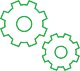 5 Years Performance Review - p75
OHSAS 18001 certification retention
ISO 9001-2015 certification 2 external audits completed successfully
The number of customers increased to 46
B-BBEE level 7
Positive EBITDA
Positive Cash flow generated from operations
64% achievement of the Shareholder Compact
OHSAS 18001 certification retention
ISO 9001-2015 certification 2 external audits completed successfully
The number of customers increased to 57
B-BBEE level 7
Positive EBITDA
Positive Cash flow generated from  operations
95% achievement of the Shareholder Compact
359 SA Connect sites connected and 333 sites tested successfully end-to-end
72% increase in Sales
ISO 9001-2015 certification maintained
B-BBEE level 7
Customers increased to 79
Positive EBITDA
Positive Cash flow from operations
68% achievement of the Shareholder Compact
Zero irregular expenditure
OHSAS 18001 certification retention
ISO 9001-2015 certification process started
18 PoPs optimised
The number of customers increased to 30
B-BBEE level 2
Positive EBITDA
72% achievement of the   Shareholder Compact
2017
2018
2020
2019
41 SA Connect sites connected and 67 sites tested successfully end-to-end
Decline in Sales volume and revenue
ISO 9001-2015 certification maintained
B-BBEE level 4
The number of customers increased to 101
45 Debtors days
Positive EBITDA
Positive Cash flow generated from operations
74% achievement of the Shareholder Compact
2021
Slide 5
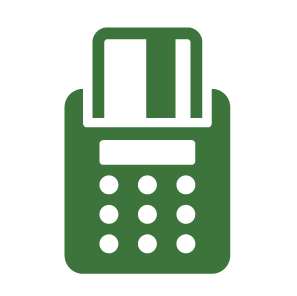 Financial Capital – p34 & 76
Slide 6
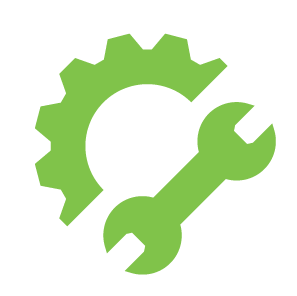 Manufactured Capital – p35 &76
Slide 7
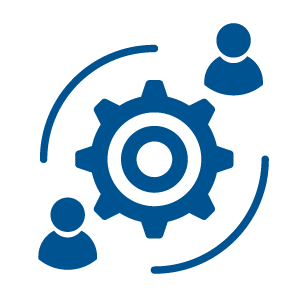 Social and Relationship Capital – p36 &77
Slide 8
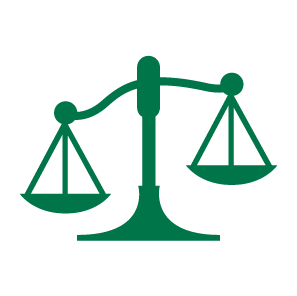 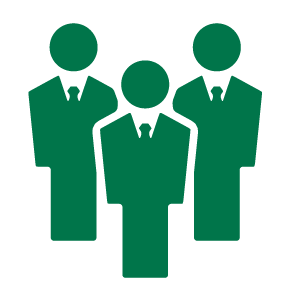 Human Capital
Governance – p37 & 77
Slide 9
Zimbabwe
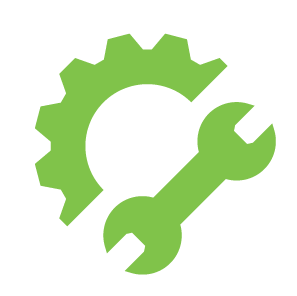 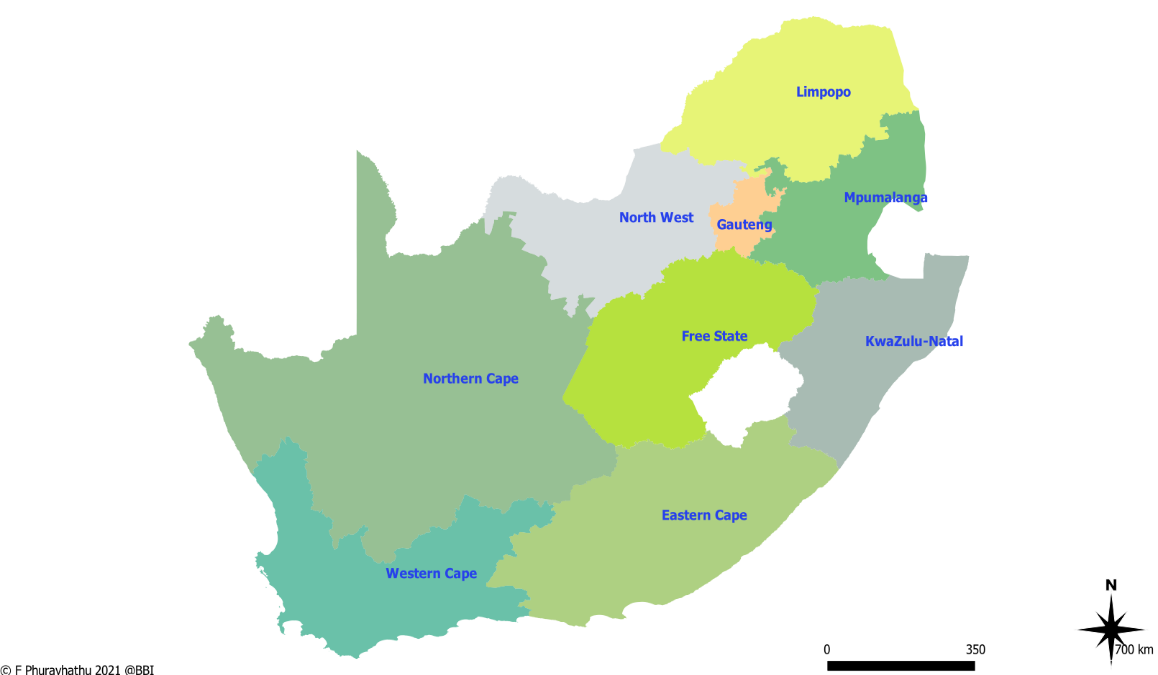 SA Connect Sites maintained
51
Botswana
Mozambique
77
eSwatini
125
Namibia
Under-capitalisation of the Company. 
Difficulty in securing short to medium-term funding from external parties.
Continued poor financial performance.
122
122
Lesotho
54
162
Slide 10
SOC Rationalisation
Slide 11
GOVERNANCE
Slide 12
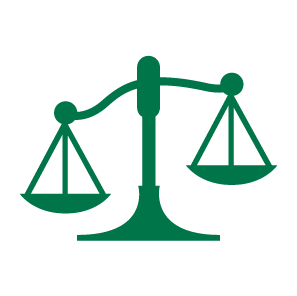 Top Strategic Risks: p48- 51
Key Risks
Dependency on long governance processes.
Lack of buy in from stakeholders.
Under-capitalisation of the Company. 
Difficulty in securing short to medium-term funding from external parties.
Continued poor financial performance.
Slide 13
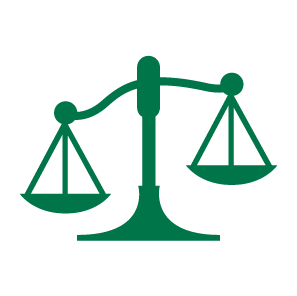 Top Strategic Risks: p48- 51
Key Risks
Dependency on long governance processes.
Lack of buy in from stakeholders.
Under-capitalisation of the Company. 
Difficulty in securing short to medium-term funding from external parties.
Continued poor financial performance.
Slide 14
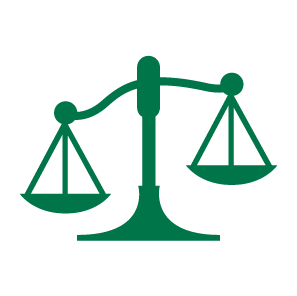 Governance: Board Meetings - p89
Chairperson
N/A Not a Member
Slide 15
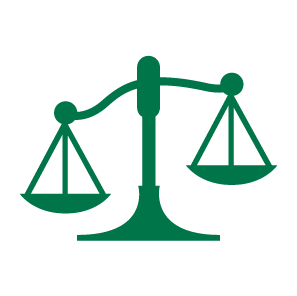 Status of addressing audit findings 2020/21
The Audit Report received was Unqualified with findings
The findings on the report related to:
Going concern
Irregular Expenditure
Assets, and financial information
Slide 16
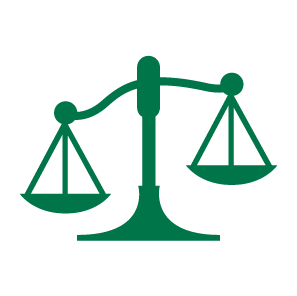 Status on addressing audit findings
Slide 17
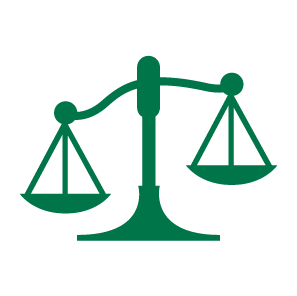 Status on addressing audit findings
Slide 18
ANNUAL FINANCIAL STATEMENTS
Slide 19
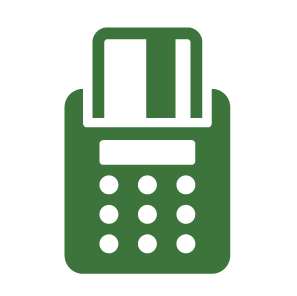 Non-current Liabilities

Lease Labilities – R30m
Financial Position - p108
Slide 20
Revenue 
Decreased by 1% year on year
Operational Loss 
Decreased by R5m to R106m
(normalised loss in 2019 – R114m)
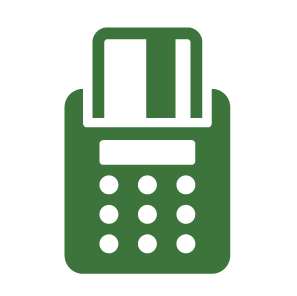 Statement of Profit or Loss – p109
Cost of Sales 
Increased by 2% year on year
Operational Expenses

Decreased by 5% year on year
Slide 21
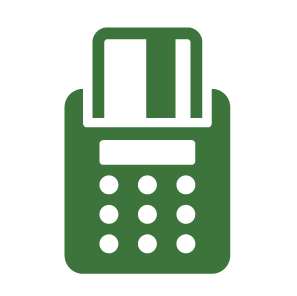 Financial Performance
Slide 22
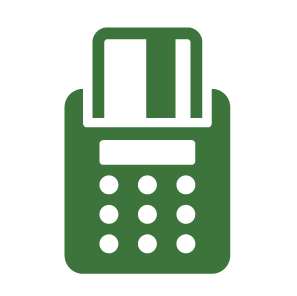 Financial Performance
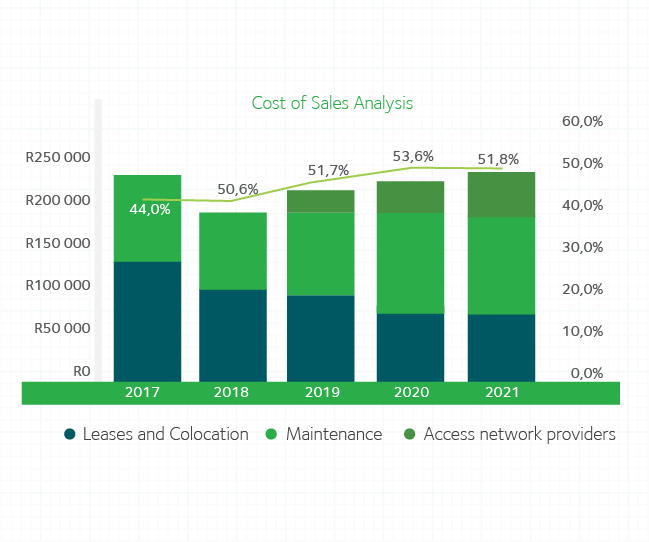 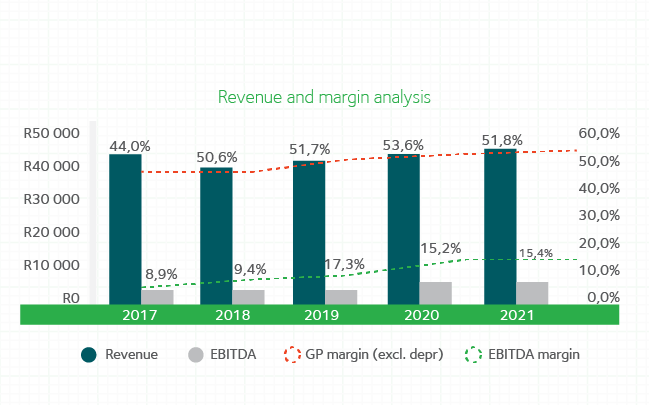 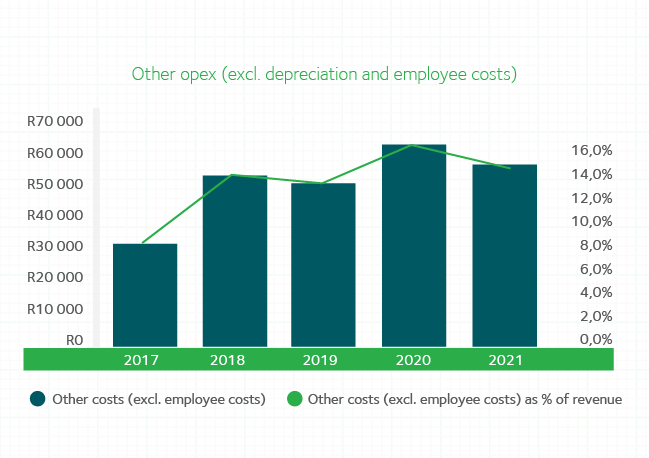 Slide 23
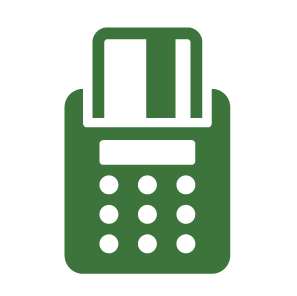 Internal Control: Irregular Expenditure - p139
Slide 24
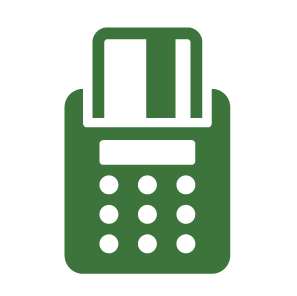 Internal Control: Irregular Expenditure - p139
Note that the irregular expenditure relating to the tender that was not advertised for 21 days has now been removed from the register. We received confirmation from the AG in terms of the new framework on irregular expenditure, transgressions of own policies are still a non-compliance, but no longer seen to be irregular expenditure. 
We are in process of requesting condonation through the process for the rest of the irregular expenditure.
Slide 25
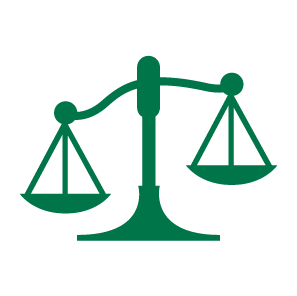 Five Years External Audit Findings - p100 - p103
Slide 26
FUTURE OUTLOOK
Slide 27
Review 2030 strategy
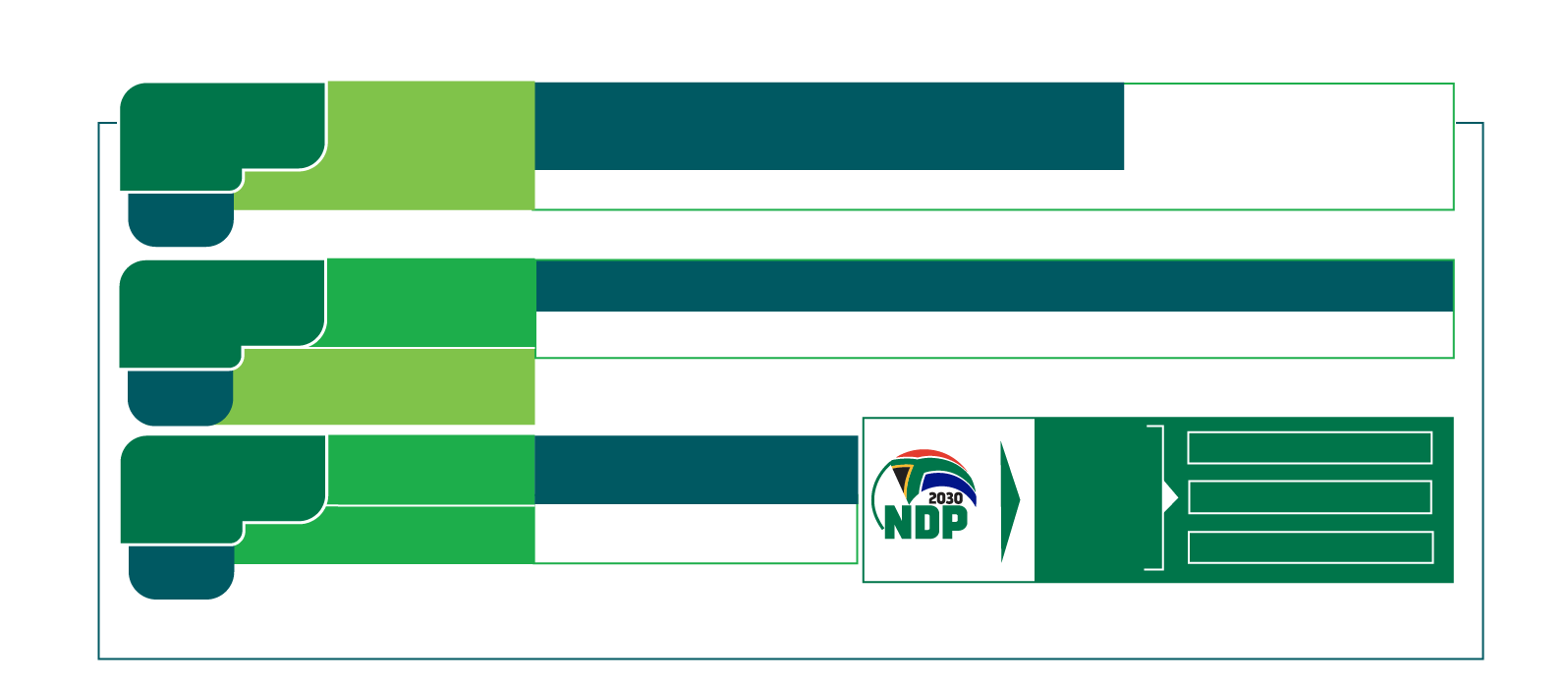 Focus Area
Outcome
Grow Services to 
Enable Digital 
Transformation
Phase 3 considers growth beyond the infrastructure core mandate that will enable the digital transformation of the State
Enable
Last Mile 
Connectivity
5. The preferred partner of Government in enabling the digital transformation
6. Facilitated Socio-Economic Transformation
PHASE 3
Enable Digital 
Transformation 
& Infrastructure
3. An increased base achieved through customer fulfillment and state-of-the-art infrastructure and services
Build Infrastructure 
& Grow Customer 
Base
4. The preferred partner of Government in enabling the digital transformation
Enable Last Mile 
Connectivity
PHASE 2
Financial & 
Operational
Sustainability
Supports the attainment of key DCDT 
Focus Areas as well as NDP targets
DIGITAL TRANSFORMATION
1. To strengthen BBI’s financial position
    for growth and sustainability
Stabilise & Mobilise
ENABLING DIGITAL ENVIRONMENT
2. To enable the organisation to deliver upon the mandate
Organisational 
Enablement
DIGITAL INFRASTRUCTURE
PHASE 1
FY2020/21
FY2024/25
FY2029/30
Slide 28
Future Outlook: Shareholder Funding
Neotel ROU End
BBI Act & established
BBI Licensed
The above is an indication of the capitalisation received by BBI to date from Shareholders.
The Company requires further capitalisation to remain financially sustainable.
BBI is a Schedule 2 entity in terms of the PFMA, and can raise capital from the markets using its Balance Sheet.
In FY 2016/17 there was a change in accounting standards which classified the above Shareholders’ Loans as long-term liabilities and not Equity.
BBI started the process of having these Shareholders’ Loans converted to Equity, in order to strengthen the Balance Sheet and make it possible to raise funding.
The Minister of Communications and Digital Technologies approved the conversion of the DCDT Shareholder Loan to Equity on 7 June 2019.
In November 2019, the Board of the IDC supported the conversion of the IDC Shareholder Loan into Equity. The Minister of Trade, Industry and Competition endorsed the conversion on 4 March 2021.
The conversion is now complete.
Slide 29
Future Outlook: Network Investment Plan and Funding
Lack of investment by shareholders
The last investment made by the Shareholders was in FY 2010/11.
This lack of investment has forced BBI to operate in an inefficient survival mode.
Using cash flow from operations to fund capex requirements which is insufficient.
Causes limited funds to be available for working capital requirements. 
Some claw back now required to spend on infrastructure and manage working capital.
Over the last 6 years, more than R460 million of cash generated from operations has been utilised for infrastructure investments.
Grow Services to 
Enable Digital 
Transformation
Enable
Last Mile 
Connectivity
PHASE 3
3. An increased base achieved through customer fulfillment and state-of-the-art infrastructure and services
Build Infrastructure 
& Grow Customer 
Base
Enable Last Mile 
Connectivity
PHASE 2
Financial & 
Operational
Sustainability
Supports the attainment of key DCDT 
Focus Areas as well as NDP targets
DIGITAL TRANSFORMATION
1. To strengthen BBI’s financial position
    for growth and sustainability
Stabilise & Mobilise
ENABLING DIGITAL ENVIRONMENT
DIGITAL INFRASTRUCTURE
PHASE 1
Slide 30
Future Outlook: Network Investment Plan and Funding
Network Upgrade Strategy
One of the key challenges that needs to be addressed urgently is the lack of available capacity on the network. 
Capacity is required both for redundancy as well as direct customer provisioning.
Further investment for additional capacity upgrade is required in order to run a resilient network smoothly. 
A scalable network is required to match the growing demand for bandwidth. The network capacity increase needs to cater for the expected introduction of 5G.
Problem Statement
BBI has identified over R1 billion of critical investment in infrastructure that needs to be carried out over the next 4 years;
The key challenge is the funding mechanism for these projects – especially at a time when BBI is expected to be self-funding and self-sustaining.
Investment Rationale
BBI has an opportunity to grow the 10% Wholesale Market Share (per BMIT) through capacity investment.
Grow Services to 
Enable Digital 
Transformation
Enable
Last Mile 
Connectivity
PHASE 3
3. An increased base achieved through customer fulfillment and state-of-the-art infrastructure and services
Build Infrastructure 
& Grow Customer 
Base
Enable Last Mile 
Connectivity
PHASE 2
Financial & 
Operational
Sustainability
Supports the attainment of key DCDT 
Focus Areas as well as NDP targets
DIGITAL TRANSFORMATION
1. To strengthen BBI’s financial position
    for growth and sustainability
Stabilise & Mobilise
ENABLING DIGITAL ENVIRONMENT
DIGITAL INFRASTRUCTURE
PHASE 1
Slide 31
Future Outlook: Network Investment Plan and Funding
Investment Rationale (cont.)
2019 Performance is indicative of the potential, where performance was close to target and this was with reasonable capacity and cash flow as well as adequate staff capacity.
BBI is positioned to take on SADC integrator of choice due to established relationships and long term development of SATA (Southern African Telecommunications Association) relationships which support BBI. 
BBI has managed to acquire, grow and retain the most sought after Key Accounts despite all the challenges.
Solution
BBI’s projects and assets are all revenue generating assets.
BBI has over the years, increased its customer base and managed to conclude contracts with its customers – this has resulted in steady cashflows from these customers/ contracts
A funding structure, backed by these contracts and cashflows, is considered the most appropriate for the company.
A hybrid Project Finance/Balance Sheet funding model – with ringfenced project cash flows are being implemented
This model is most suitable for on balance sheet funding of projects that have distinctive and clearly attributable cashflows.
Grow Services to 
Enable Digital 
Transformation
Enable
Last Mile 
Connectivity
PHASE 3
3. An increased base achieved through customer fulfillment and state-of-the-art infrastructure and services
Build Infrastructure 
& Grow Customer 
Base
Enable Last Mile 
Connectivity
PHASE 2
Financial & 
Operational
Sustainability
Supports the attainment of key DCDT 
Focus Areas as well as NDP targets
DIGITAL TRANSFORMATION
1. To strengthen BBI’s financial position
    for growth and sustainability
Stabilise & Mobilise
ENABLING DIGITAL ENVIRONMENT
DIGITAL INFRASTRUCTURE
PHASE 1
Slide 32
Future Outlook: SOC Rationalisation
Slide 33
Grow Services to 
Enable Digital 
Transformation
Enable
Last Mile 
Connectivity
PHASE 3
Build Infrastructure 
& Grow Customer 
Base
THANK YOU
Enable Last Mile 
Connectivity
PHASE 2
Financial & 
Operational
Sustainability
Stabilise & Mobilise
DIGITAL INFRASTRUCTURE
PHASE 1